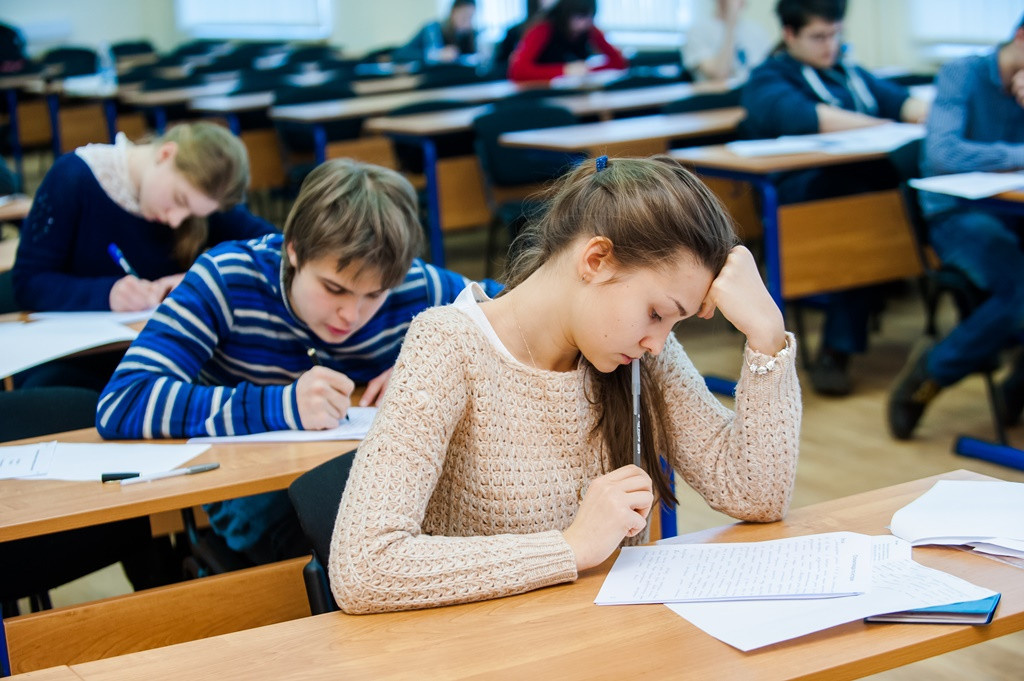 Об итогах школьного и муниципального этапов 
Всероссийской олимпиады школьников 
в 2021-2022 учебном году
Смирнова Мария Владимировна,
методист МАУ ИМЦ «Альтернатива»
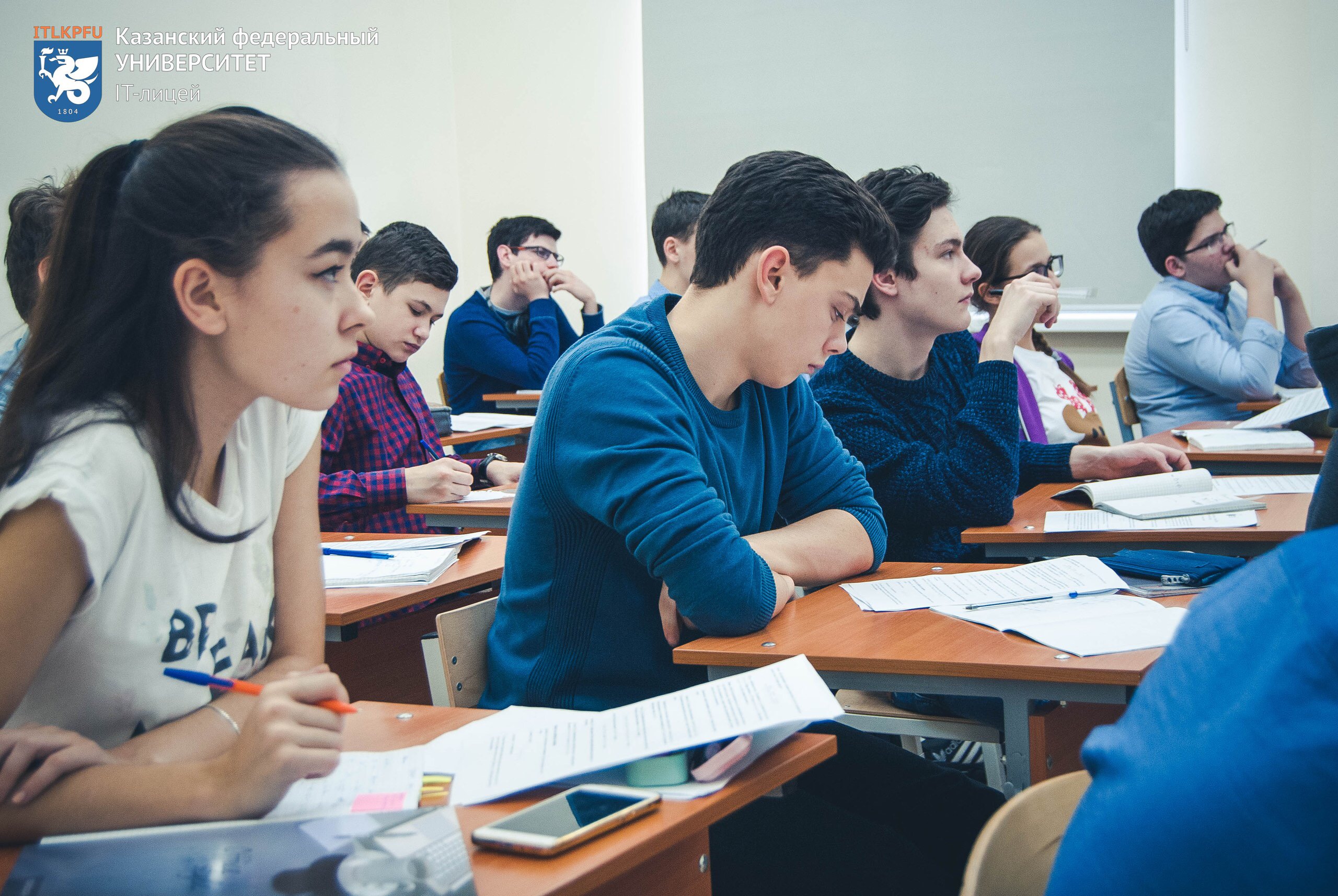 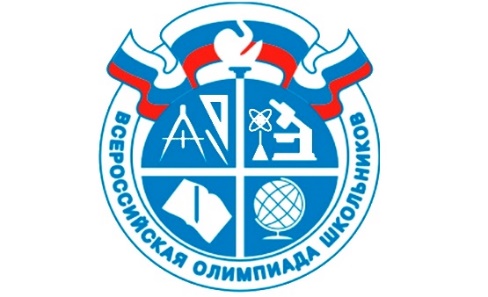 ШКОЛЬНЫЙ ЭТАП
5082
призеров
победителей
участника
14 459
60 381
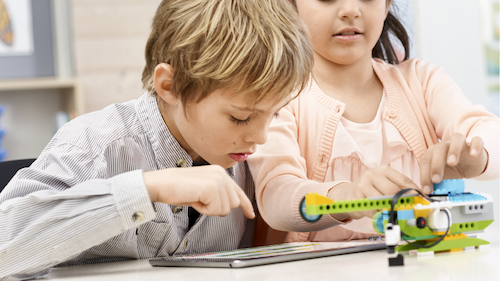 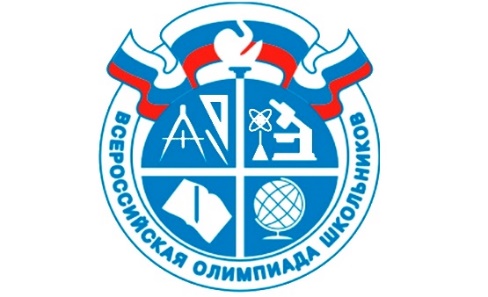 НАЧАЛЬНАЯ ШКОЛА
4 
класс
1020призеров
215 победителей
5954 участников
2021-2022
5 751 участника
156 победителей
746 призеров
2020-2021
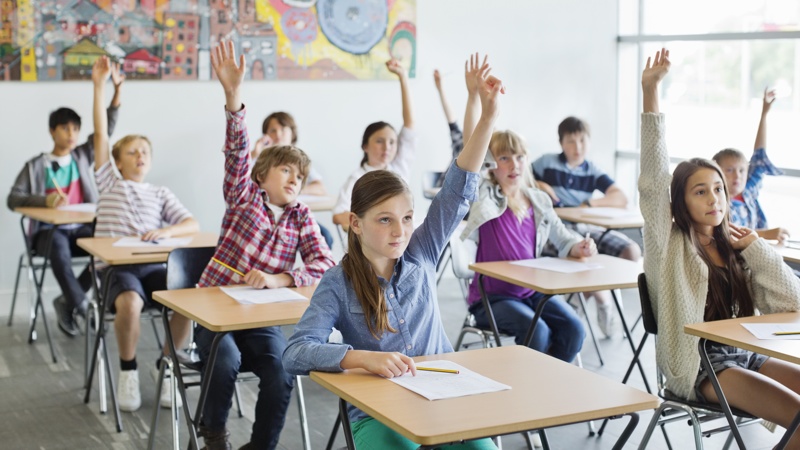 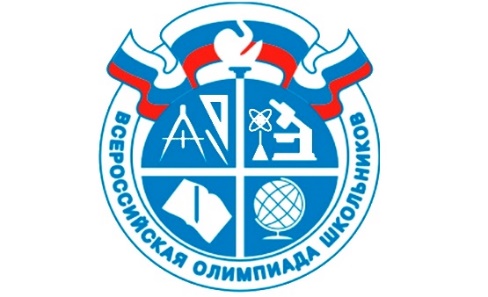 ТОП-4 казенных 
общеобразовательных организаций
358 участников
ГКОУ «Школа №47»
История, математика, русский язык, биология,
 обществознание, физика, химия, география, литература, английский язык
ГКОУ «Школа №39» 
Английский язык, биология, география, технология, история, литература, математика, ОБЖ, обществознание, русский язык, химия, физическая культура
153 участников
62 участника
ГКОУ «Школа-интернат №13» 
Биология, география, история, математика, русский язык, обществознание, литература, английский язык
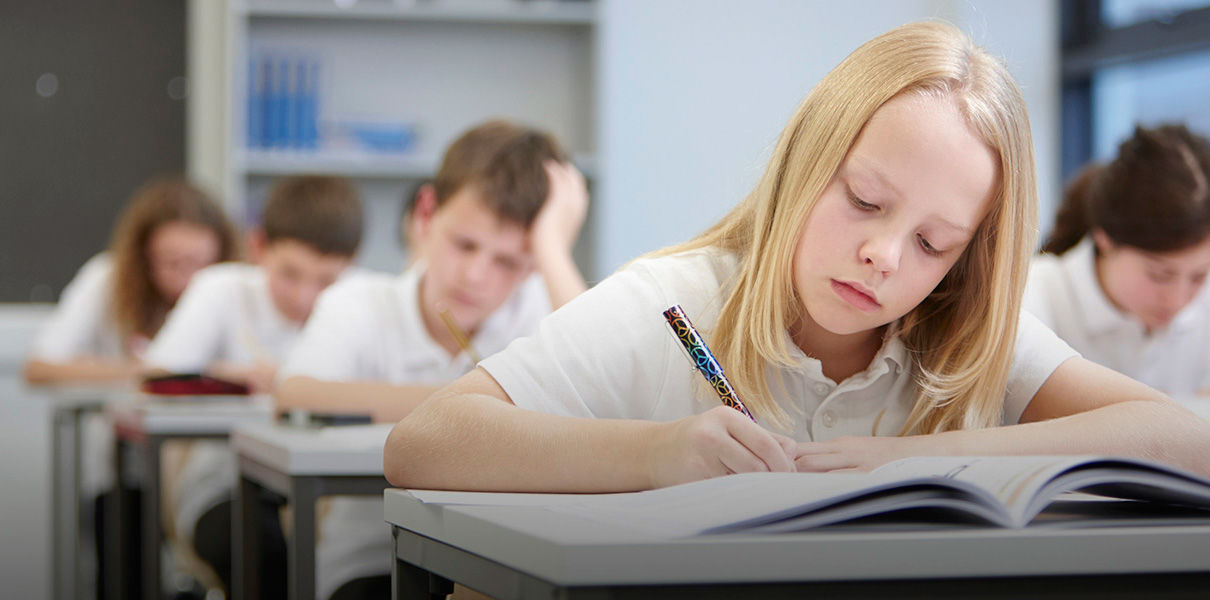 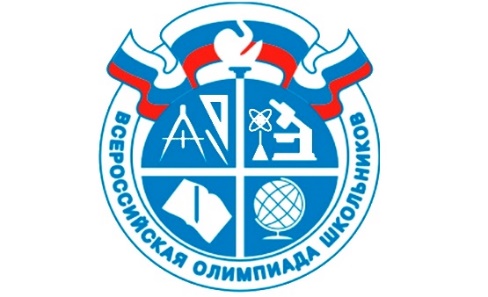 ДИНАМИКА
ШКОЛЬНЫЙ ЭТАП Всероссийской олимпиады школьников
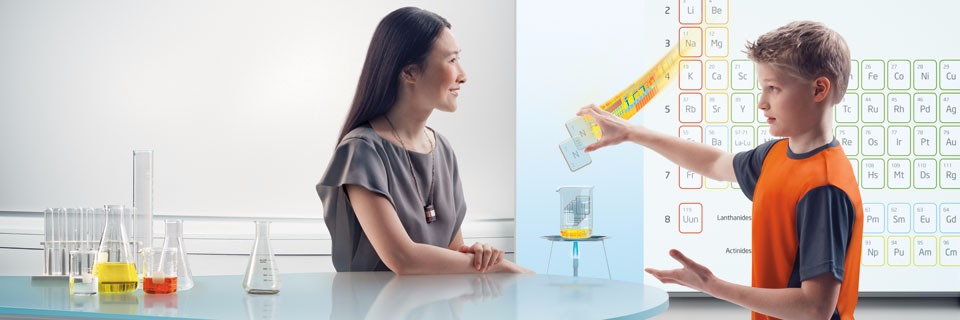 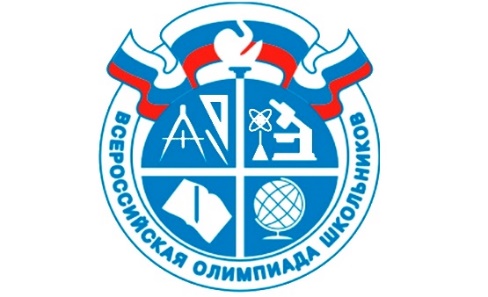 МУНИЦИПАЛЬНЫЙ ЭТАП
Победители и призеры
Участники
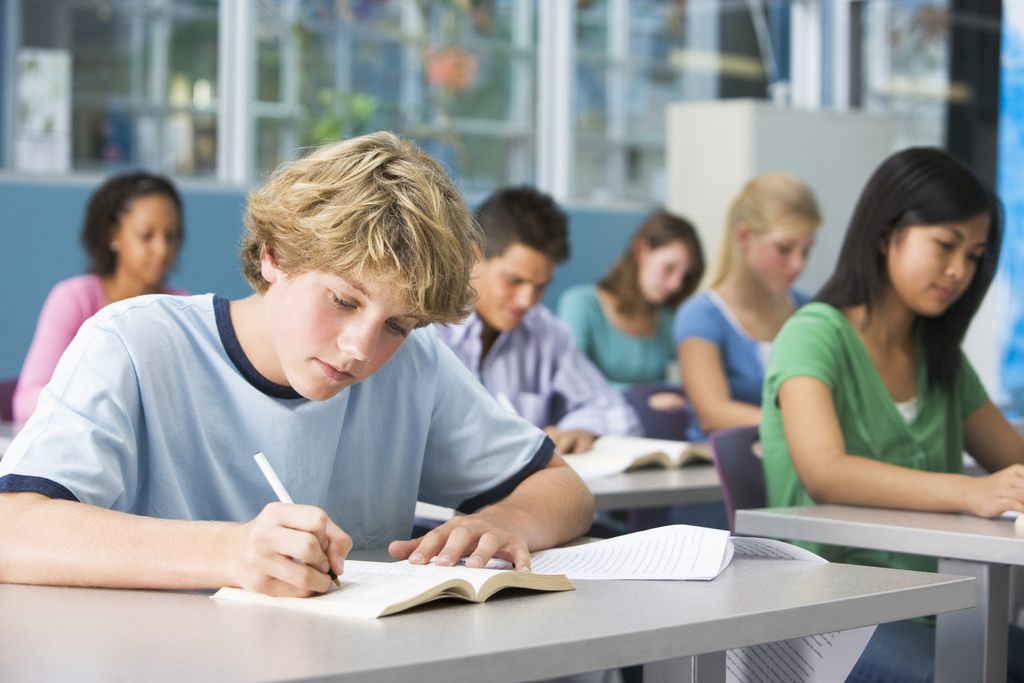 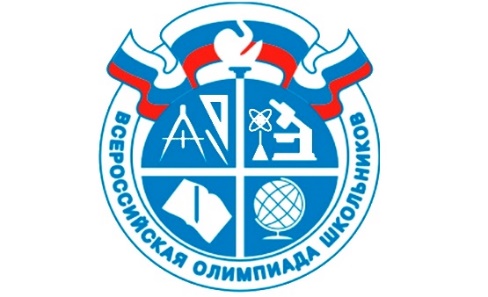 МУНИЦИПАЛЬНЫЙ ЭТАП
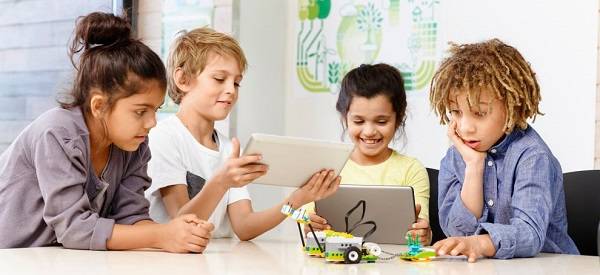 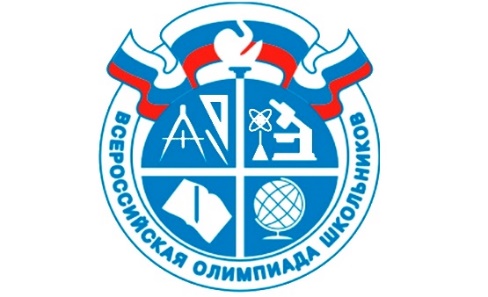 2021-2022 УЧЕБНЫЙ ГОД
301
победителей

1327
призера

3852
участников
42,6%
результативность
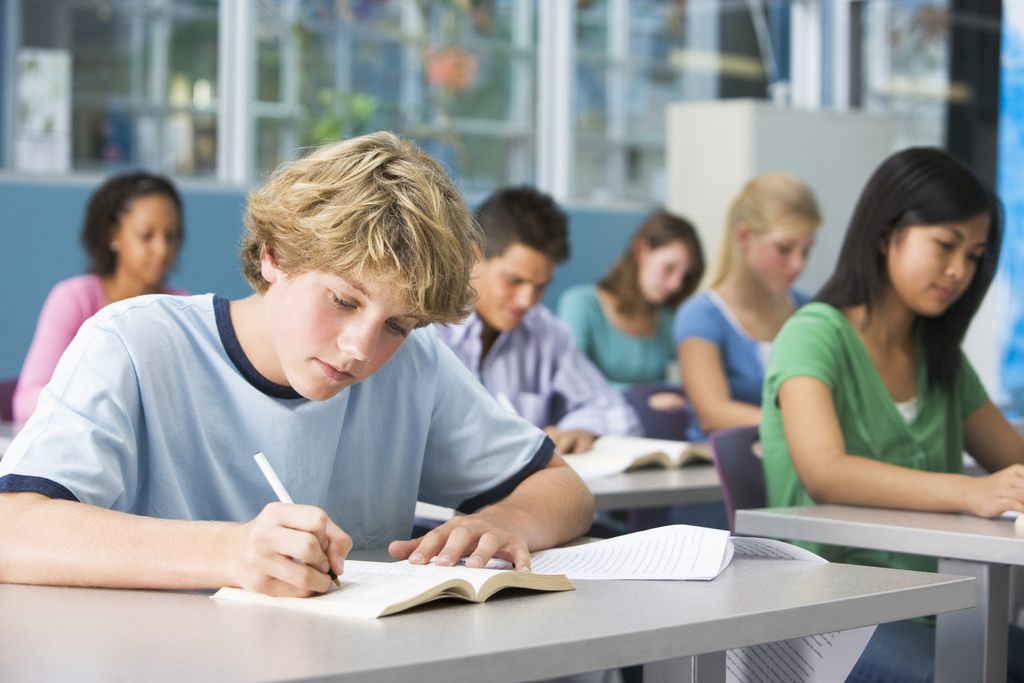 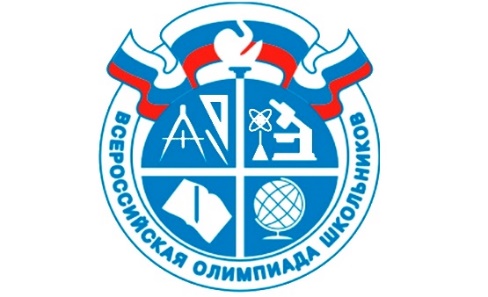 МУНИЦИПАЛЬНЫЙ ЭТАП
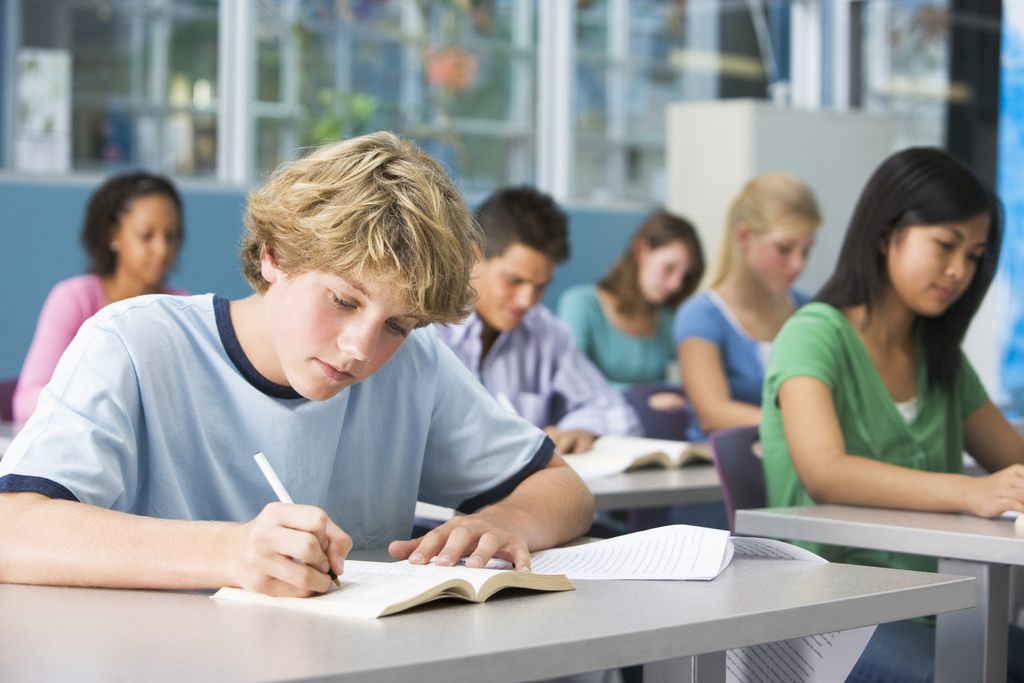 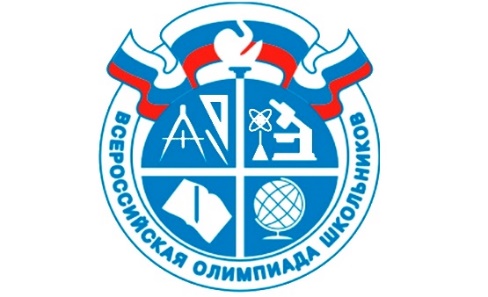 МУНИЦИПАЛЬНЫЙ ЭТАП
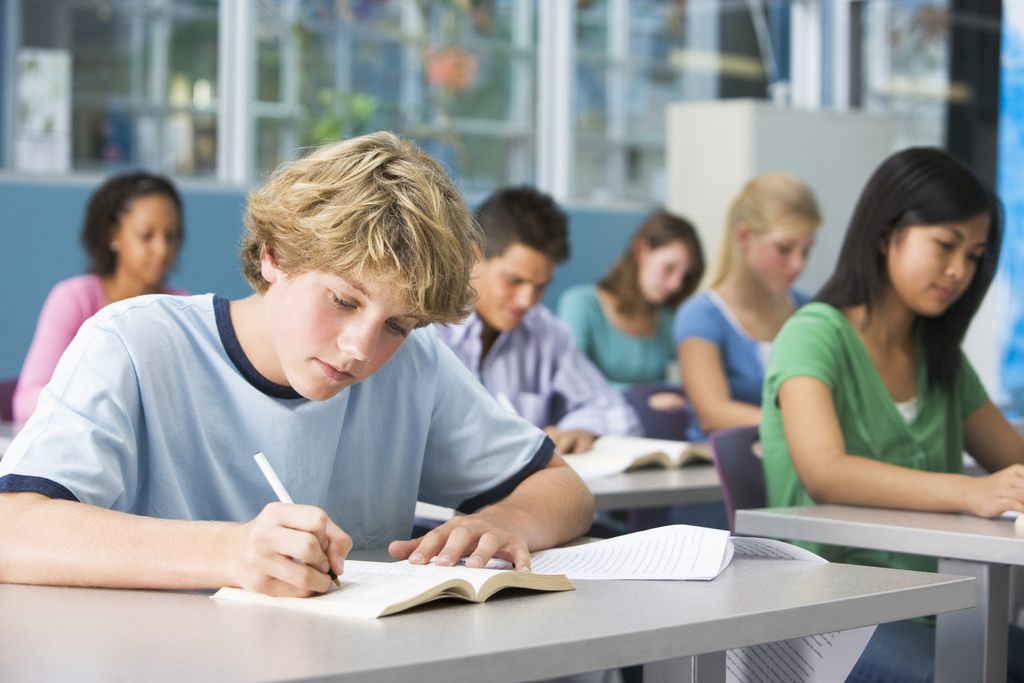 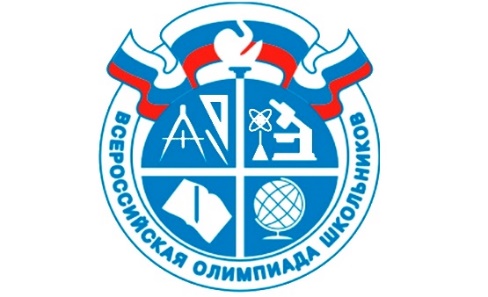 МУНИЦИПАЛЬНЫЙ ЭТАП
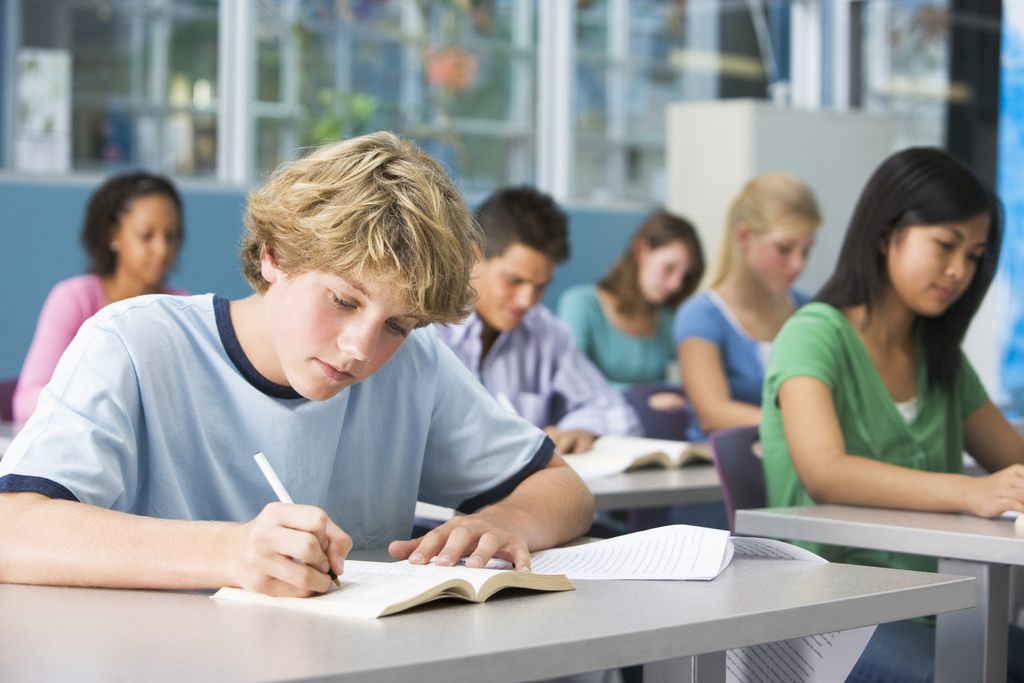 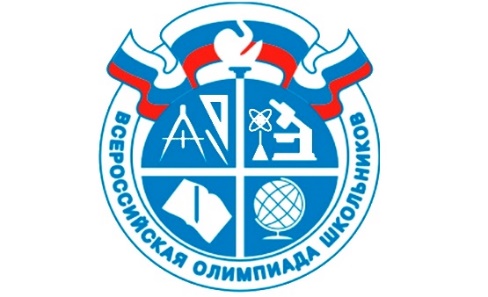 МУНИЦИПАЛЬНЫЙ ЭТАП
Общеобразовательные организации, в которых есть победители МЭ ВсОШ
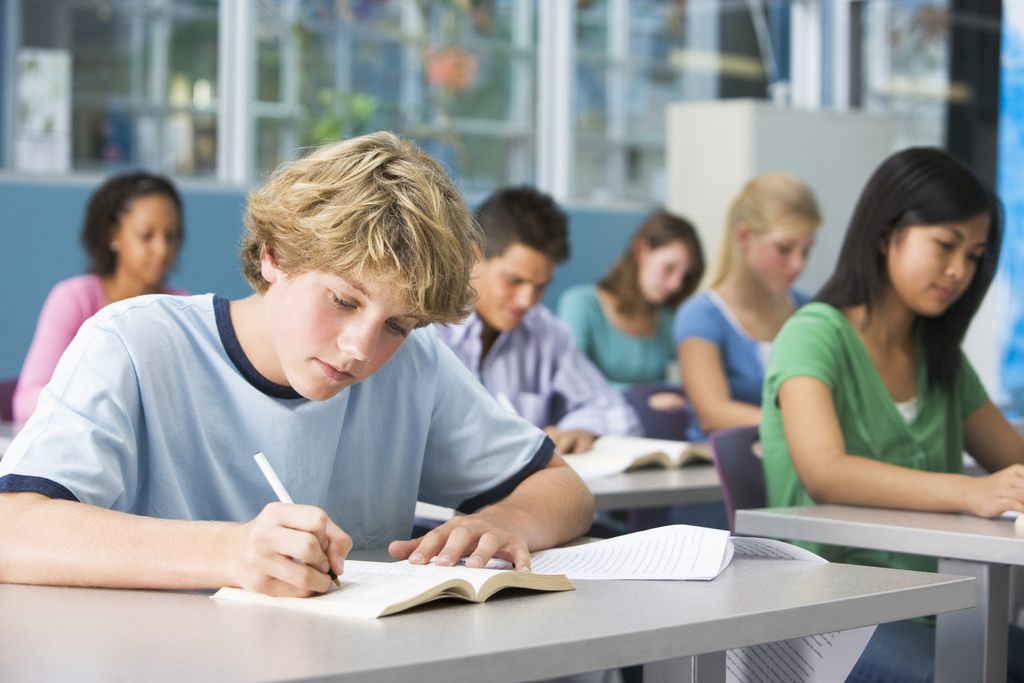 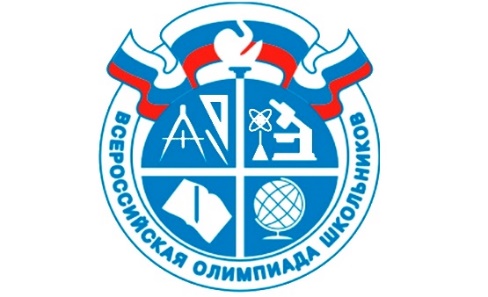 МУНИЦИПАЛЬНЫЙ ЭТАП
ТОП-5
образовательных организации повышенного уровня
66%
результативность
61%
результативность
49,6%
результативность
60,3 %
результативность
57,5 %
результативность
Муниципальный этап
153 балла
33 балла
27 баллов
20 баллов
47 баллов
81 балл
67 баллов
64 балла
38 баллов
27 баллов
ТОП-10
образовательных 
Организаций с углубленным изучением предметов
56,7 % результативность
32,8 % результативность
26,7 % результативность
42,6 % результативность
36,2 % результативность
28,6 % результативность
17,4 % результативность
47,1 % результативность
26,9% результативность
25 % результативность
*∑ баллов определялось 
по формуле = 
(кол-во участников х1) + (кол-во призеров х2) + 
(кол-во победителей х3)
Муниципальный этап
70 баллов
69 баллов
53 балла
145 баллов
74 балла
98 баллов
96 баллов
75 баллов
72 балла
65 баллов
ТОП-10
Средних общеобразовательных организаций
48 % результативность
32,4 % результативность
22 % результативность
23,1 % результативность
31,6 % результативность
18,2 % результативность
30,2 % результативность
52,6 % результативность
45,8 % результативность
23,3 % результативность
*∑ баллов определялось 
по формуле = 
(кол-во участников х1) + (кол-во призеров х2) + 
(кол-во победителей х3)
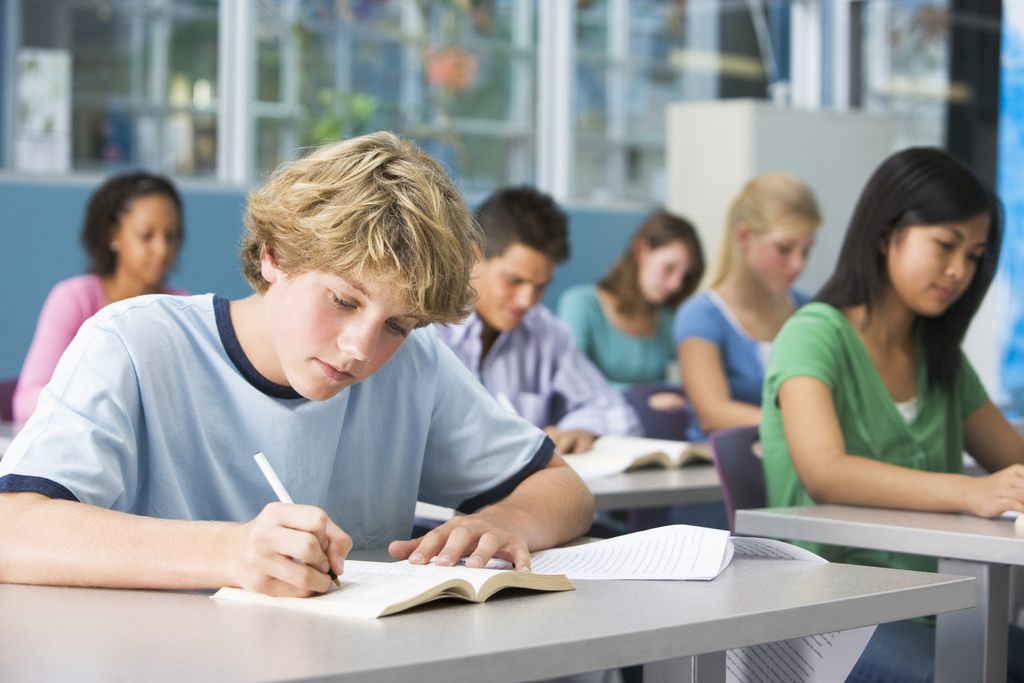 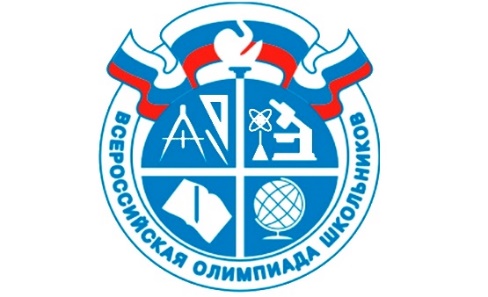 Победители муниципального этапа по нескольким предметам
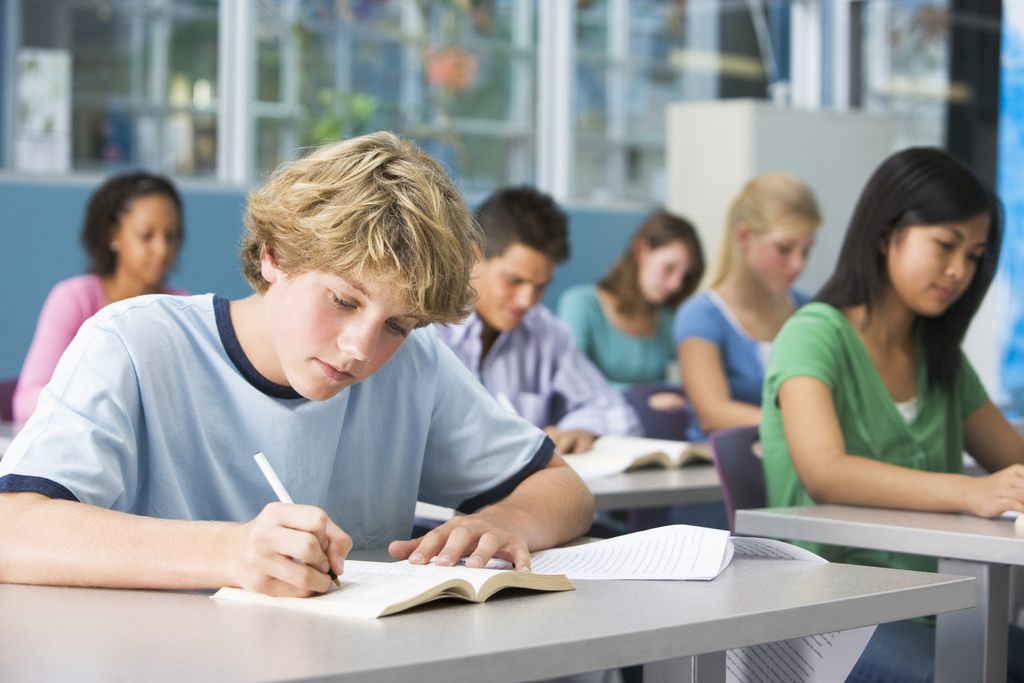 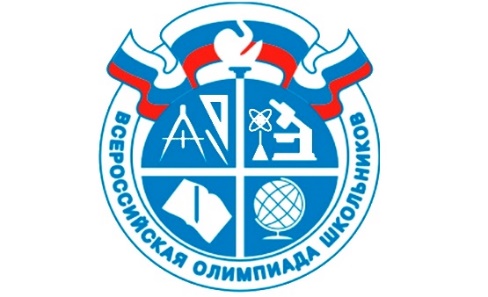 Победители муниципального этапа по нескольким предметам
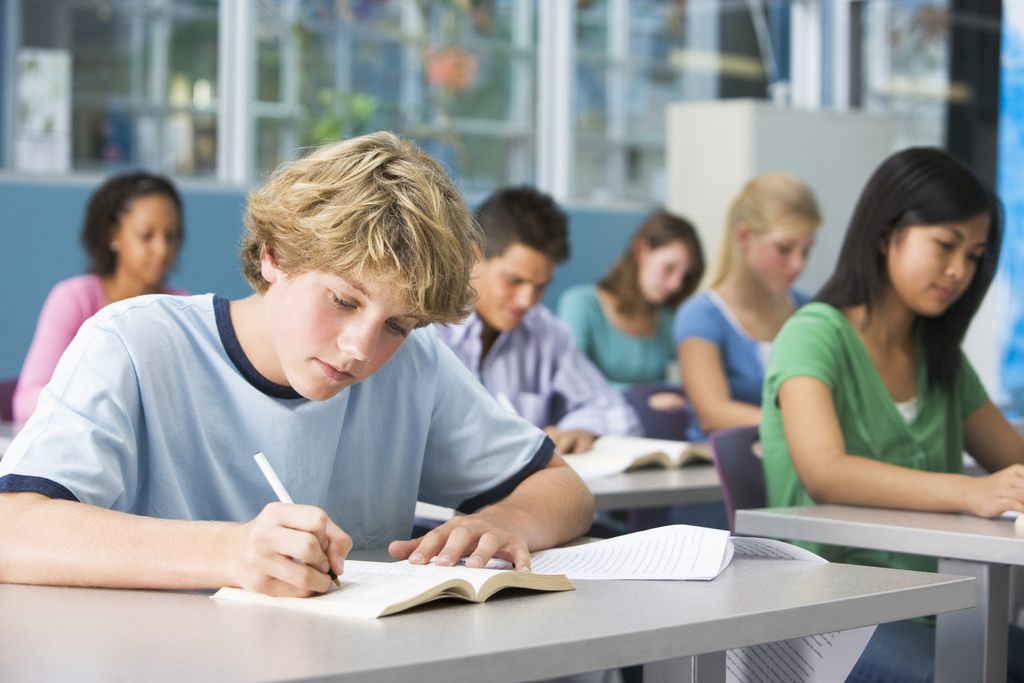 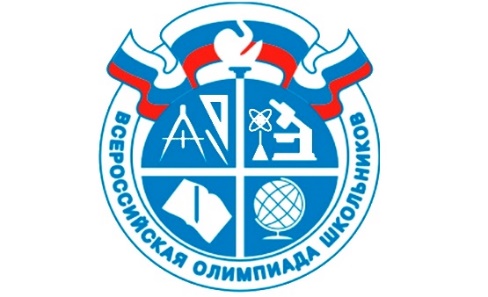 МУНИЦИПАЛЬНЫЙ ЭТАП
В ТОП-5 высоких показателей качества выступления обучающихся вошли следующие общеобразовательные предметы:

- «Физическая культура» - 95,02%;
- «Технология, техника и техническое творчество» - 83,08%;
- «Технология, культура дома и дизайн» - 80,77%;
- «Русский язык» - 51,20%
- «Итальянский язык» -50,00%.
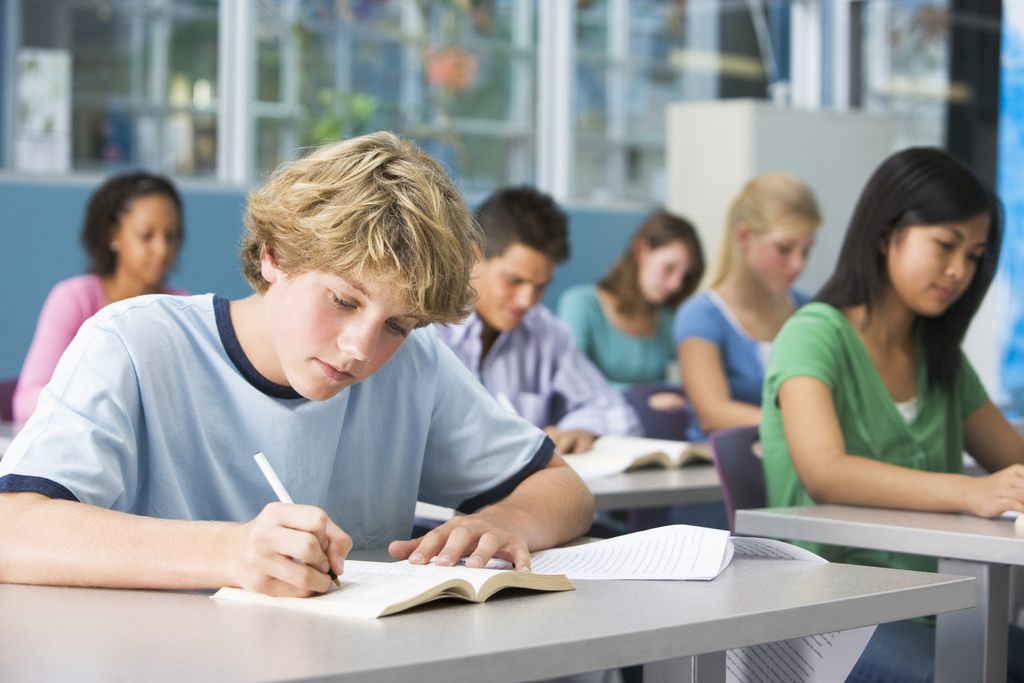 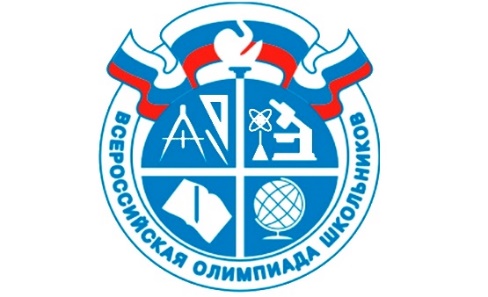 МУНИЦИПАЛЬНЫЙ ЭТАП
В числе предметов с самыми низкими качественными результатами оказались: 

- «Астрономия» - 10,91%;
- «История» - 11,76%;
- «Химия» - 14,89%;
- «Испанский язык» - 16,67 %;
- «Физика» - 17,37 %.
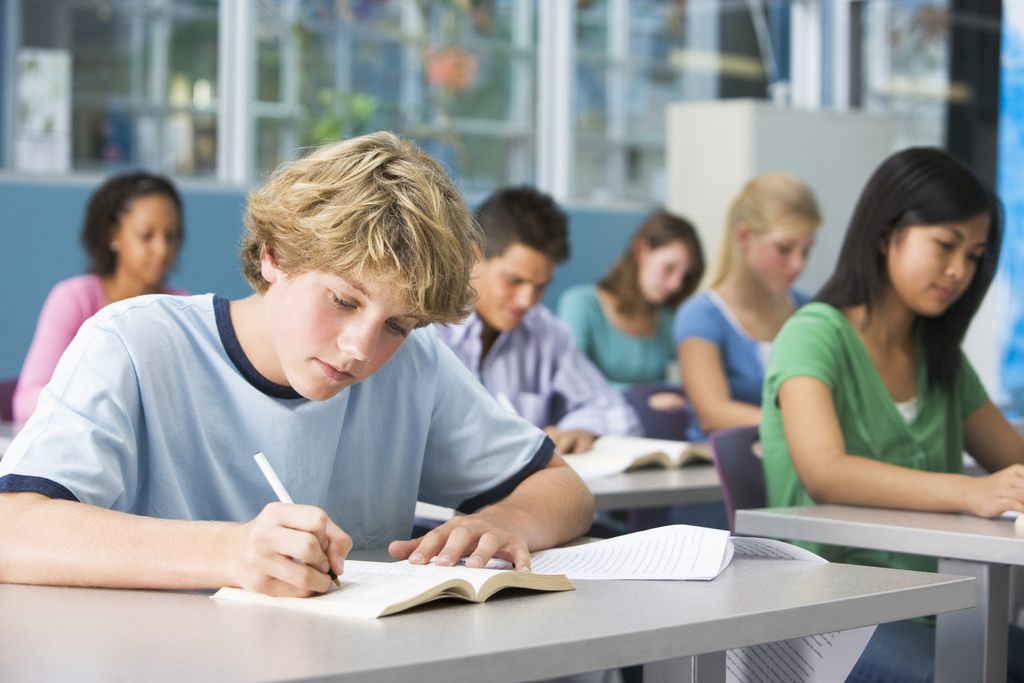 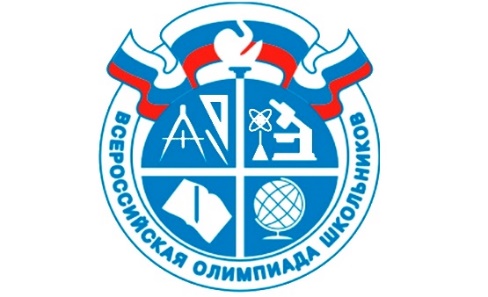 МУНИЦИПАЛЬНЫЙ ЭТАП
Результативность
Результативность
ШКОЛЬНЫЙ 
этап
МУНИЦИПАЛЬНЫЙ 
этап
42,3%
43,7%
2021-2022 
2020-2021
2021-2022 
2020-2021
32,4%
31,6%
Призеры
Призеры
Победители
Победители
Образовательные 
организации
Образовательные
организации
Участники
Участники
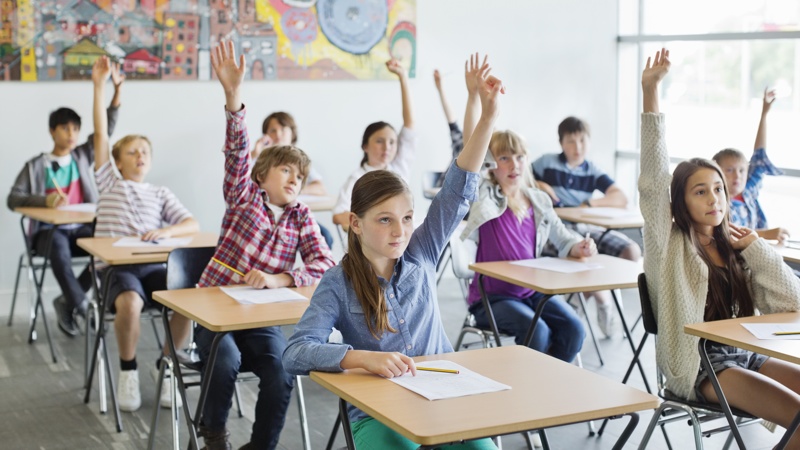 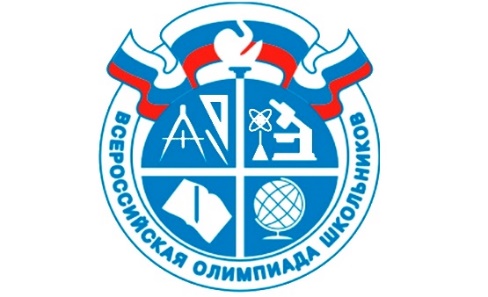 ИЗМЕНЕНИЯ 
В 2021-2022 УЧЕБНОМ ГОДУ
1
Разработана организационно-технологическая модель проведения школьного и муниципального этапов всероссийской олимпиады школьников в 2021-2022 учебном году
2
Общественное наблюдение при проведении школьного и муниципального этапов ВсОШ по каждому общеобразовательному предмету, при проверке олимпиадных работ, при рассмотрении апелляций
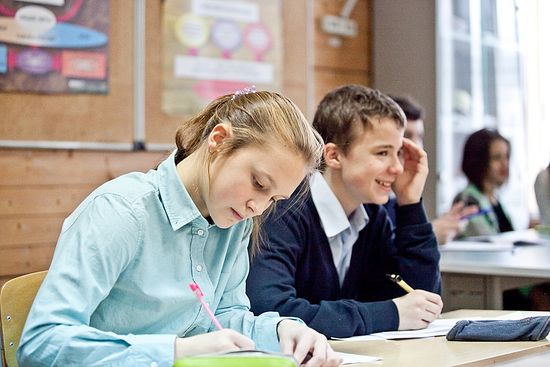 Спасибо за внимание!